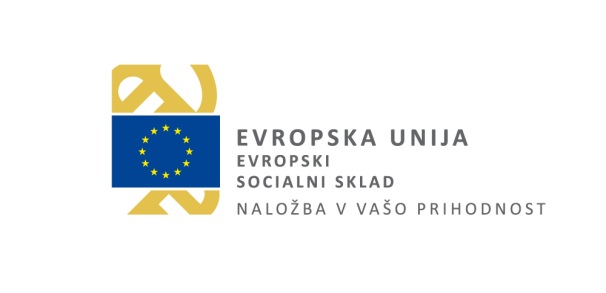 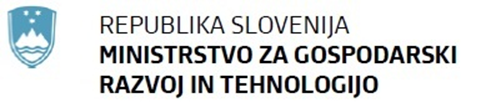 Delavnica za potencialne prijavitelje na javni razpis »Mentorske sheme za socialna podjetja«, 2. odpiranje
Ljubljana, 18. 9. 2019
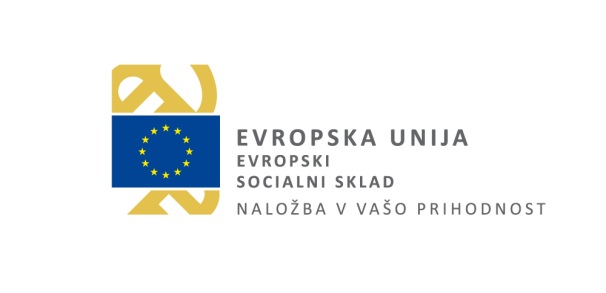 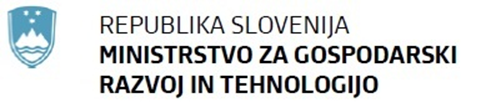 JAVNI RAZPIS »MENTORSKE SHEME ZA SOCIALNA PODJETJA«
Razpis delno financira Evropska unija iz Evropskega socialnega sklada (ESS). Izvaja se v okviru Operativnega programa za izvajanje evropske kohezijske politike v obdobju 2014-2020.

Razdeljen na dva sklopa (A in B).  

Namenjen je profesionalizaciji socialnih podjetij s pomočjo vključevanja oseb v programe mentorstva s:
podporo socialnim podjetjem za uspešno poslovanje na trgu z razvojem znanj in veščin ter
mentoriranjem oseb, ki želijo nadgraditi obstoječa znanja in veščine o socialnem podjetništvu in bodo izvajale mentorsko podporo socialnim podjetjem.
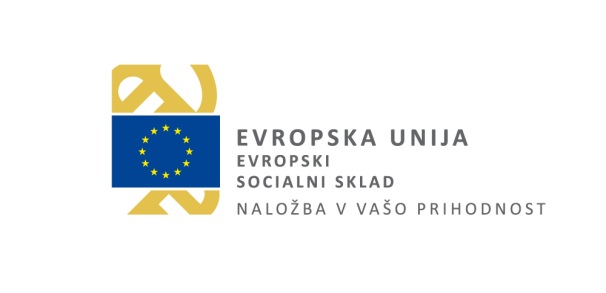 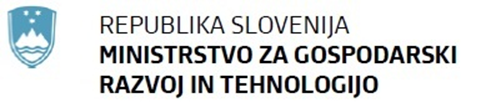 Namen javnega razpisa
Sklop A: Spodbujanje, mobilizacija, motivacija in proaktivno delovanje zaposlenih v socialnih podjetjih s prenosom znanj iz mentorjev na zaposlene v socialnih podjetjih, krepitvijo njihovih kompetenc in posledično zagotavljanjem trajnega obstoja socialnih podjetij na trgu. 

Sklop B: okrepiti znanje mentorjev na področju socialnega podjetništva preko izobraževanj oziroma usposabljanj (»train the trainer«).
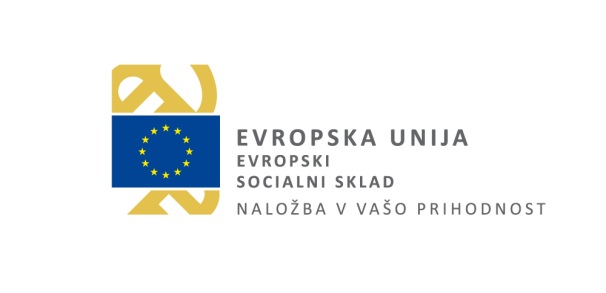 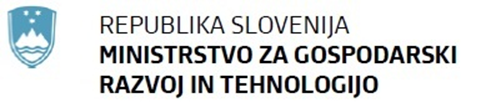 Cilji javnega razpisa
Sklop A:
dvig znanja in kompetenc zaposlenih v socialnih podjetjih, 
razvoj dejavnosti socialnega podjetništva,
vključevanje in povečanje aktivacije ranljivih skupin v socialnih podjetjih,
zmanjšanje socialne izključenosti in tveganja revščine s spodbujanjem vključevanja ranljivih ciljnih skupin,
ohranjanje obstoječih in ustvarjanje novih delovnih mest v socialnih podjetjih,
zagotavljanje trajnega delovanja socialnih podjetij na trgu.
 
Sklop B:
dvig usposobljenosti, znanja in kompetenc mentorjev za socialno podjetništvo.
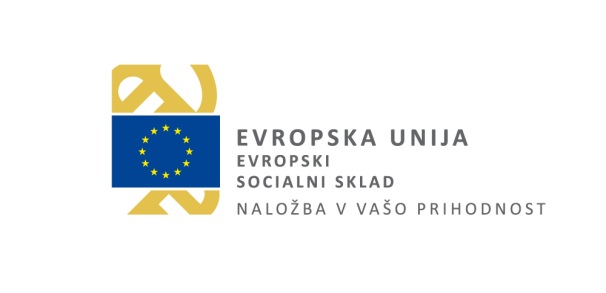 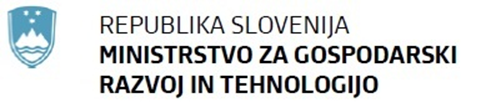 Spremembe javnega razpisa – dodatno merilo
Javni razpis omogoča prijaviteljem, ki imajo sedež na obmejnem problemskem območju, problemskem območju z visoko brezposelnostjo ali na območju Triglavskega narodnega parka pri ocenjevanju po merilih dodelitev dodatnih desetih (10) točk. 

Obmejno problemsko območje zajema naslednje občine: Ajdovščina, Apače, Bistrica ob Sotli, Bohinj, Bovec, Brda, Brežice, Cankova, Cerkno, Cirkulane, Črenšovci, Črna na Koroškem, Črnomelj, Divača, Dobrovnik, Dolenjske Toplice, Dravograd, Gorje, Gornji Grad, Gornji Petrovci, Grad, Hodoš, Hrpelje - Kozina, Ilirska Bistrica, Jezersko, Kanal, Kobarid, Kobilje, Kočevje, Komen, Kostanjevica na Krki, Kostel, Kozje, Kranjska Gora, Kungota, Kuzma, Lendava, Loška dolina, Loški Potok, Lovrenc na Pohorju, Luče, Majšperk, Makole, Metlika, Mežica, Miren - Kostanjevica, Moravske Toplice, Muta, Ormož, Osilnica, Pesnica, Pivka, Podčetrtek, Podlehnik, Podvelka, Postojna, Preddvor, Prevalje, Puconci, Radlje ob Dravi, Ravne na Koroškem, Renče - Vogrsko, Ribnica na Pohorju, Rogašovci, Rogatec, Ruše, Selnica ob Dravi, Semič, Sežana, Slovenj Gradec, Solčava, Središče ob Dravi, Sveta Ana, Sveti Tomaž, Šalovci, Šentjernej, Šmarje pri Jelšah, Tolmin, Tržič, Velika Polana, Videm, Vipava, Vuzenica, Zavrč in Žetale. 

Problemsko območje z visoko brezposelnostjo zajemajo občine: Kočevje, Kostel, Osilnica, Loški Potok, Črnomelj, Metlika in Semič, Hrastnik, Radeče in Trbovlje.

Območje Triglavskega narodnega parka vključuje občine: Bled, Bohinj, Gorje, Jesenice, Kranjska Gora, Bovec, Kobarid in Tolmin.

Točke po dodatnem merilu, ki velja za oba sklopa (A in B), se dodelijo prijavitelju le v primeru, da doseže minimalni prag števila točk (60) po merilih v posameznem sklopu (A ali B).
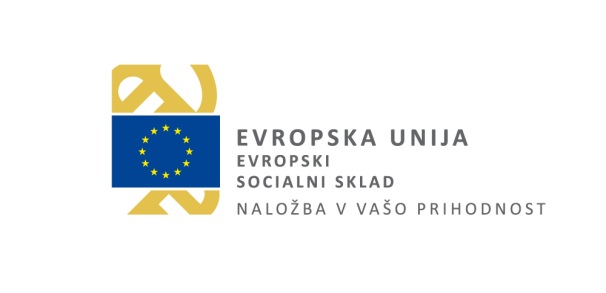 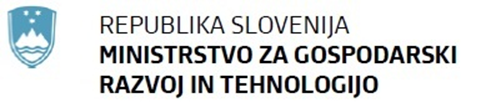 Spremembe javnega razpisa - drugo
Menjava v vlogi navedenih zunanjih izvajalcev oziroma mentorjev v času od oddaje vloge do podpisa pogodbe o sofinanciranju ni mogoča. 

Oseba, ki je vključena v usposabljanje, izobraževanje oziroma mentorstvo v okviru kateregakoli sklopa javnega razpisa, ne sme biti izvajalec mentorstva v istem ali drugem sklopu javnega razpisa.
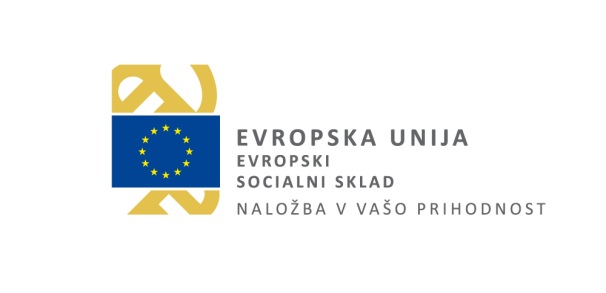 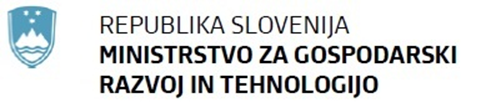 Upravičeni prijavitelji
Sklop A:
socialna podjetja. 

Sklop B:
socialna podjetja, 
zadruge, 
nevladne organizacije, 
gospodarske družbe ali samostojni podjetniki.

Vsi prijavitelji v sklopu B morajo imeti vsaj eno referenco na področju socialnega podjetništva.
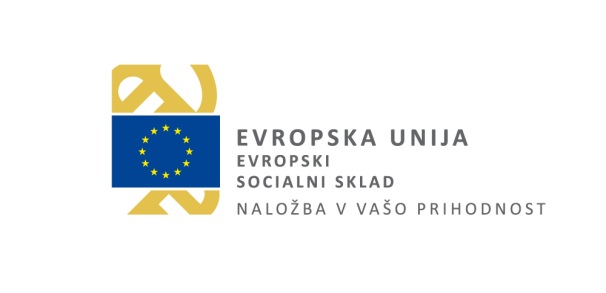 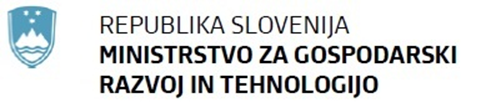 Reference prijaviteljev
Med reference štejemo izdelavo poslovnih načrtov, raziskovalno dejavnost, predavanja na strokovnih dogodkih, svetovanja, objavo strokovnih člankov, izdelavo analiz, sodelovanje v mednarodnih projektih ter druge relevantne aktivnosti.




Vse reference tudi tiste s področja socialnega podjetništva je potrebno dokazati z opisom del in/ali drugimi ustreznimi dokazili.
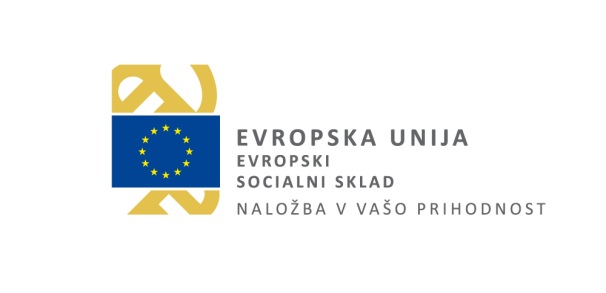 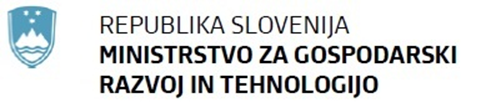 Osebe vključene v mentorski program
Sklop A:
Zaposleni v socialnem podjetju (tj. oseba, ki ima sklenjeno pogodbo o zaposlitvi za NDČ/DČ za polni ali krajši delovni čas).

Sklop B:
(Samo)zaposleni pri prijavitelju. 


Prijavitelj v mentorskemu programu navede konkretne osebe s konkretnimi cilji, ki jih bodo dosegle z vključitvijo.
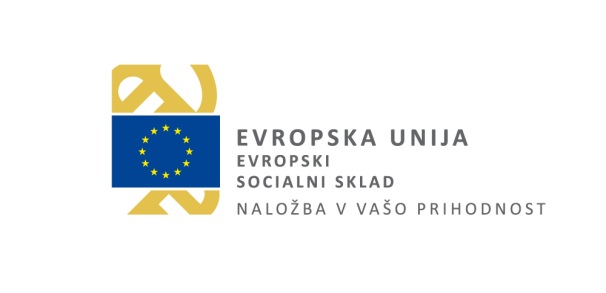 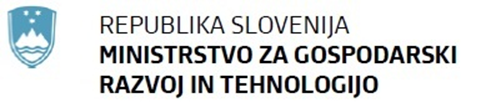 Ranljive ciljne skupine
Zakon o socialnem podjetništvu (četrti odstavek 2. člena) določa, da so najbolj ranljive skupine na trgu dela vsi prikrajšani delavci, resno prikrajšani delavci in invalidi opredeljeni v Uredbi komisije (EU) 651/2014, tj. vsaka oseba, ki: 

(a) v preteklih šestih mesecih ni imela redno plačane zaposlitve; ali 
(b) je stara od 15 do 24 let; ali 
(c) nima dokončane višje srednje stopnje izobrazbe ali poklicne kvalifikacije (mednarodna standardna klasifikacija izobrazbe 3) ali je v obdobju dveh let po zaključku rednega izobraževanja in še ni pridobila prve redne plačane zaposlitve; ali 
(d) je starejša od 50 let; ali 
(e) živi sama in ima enega ali več vzdrževanih članov; ali
(f) dela v sektorju ali ima poklic v državi članici, kjer je neravnovesje med spoloma vsaj 25 % višje od povprečnega neravnovesja med spoloma v vseh gospodarskih sektorjih v zadevni državi članici, in spada v skupino, ki je zastopana v manjšem številu; ali 
g) je član etnične manjšine v državi članici in ki hoče razvijati svoj lingvistični profil, poklicno usposabljanje ali delovne izkušnje, da poveča svoje možnosti dostopa do redne zaposlitve; 
(h) v preteklih 24 mesecih ni imela redno plačane zaposlitve; ali 
(i) ni imela redno plačane zaposlitve najmanj 12 mesecev in spada v eno od kategorij (b) do (g), 
(j) ima status invalidnega delavca v skladu z nacionalno zakonodajo; ali 
(k) ima dolgotrajne telesne, duševne, intelektualne ali senzorične okvare, ki jo v povezavi z različnimi ovirami lahko omejujejo, da bi polno in učinkovito sodelovala v delovnem okolju na isti ravni kot drugi delavci.«
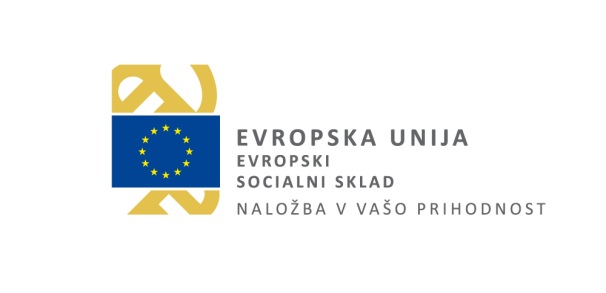 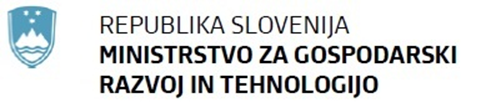 Obseg mentorstva
Sklop A:
Minimalni čas trajanja mentorskega programa je 6 mesecev, v tem času mora biti mentor socialnemu podjetju kumulativno na razpolago vsaj 4 ure na teden oziroma 96 ur v obdobju 6 mesecev.
Sklop B:
Minimalni čas trajanja mentorskega programa je 3 mesece, v tem času mora biti mentor mentorju, ki se usposablja kumulativno na razpolago vsaj 2 uri na teden oziroma 24 ur v obdobju 3 mesecev. 

Izvajanje mentorskega programa in z njim povezanih aktivnosti lahko traja do največ 1 leto.  

V primeru, da ure ne bodo enakomerno porazdeljene po mesecih, bo ministrstvo te seštelo na mesečnem nivoju in delilo s številom mesecev predvidenega trajanja mentorstva. Kljub temu je potrebno zadostiti minimalnim kriterijem razpisa, tj. je izvajanje mentorstva vsaj 2 uri na teden oziroma 8 na mesec (sklop B) ali vsaj 4 ure na teden oziroma 16 na mesec (sklop A).
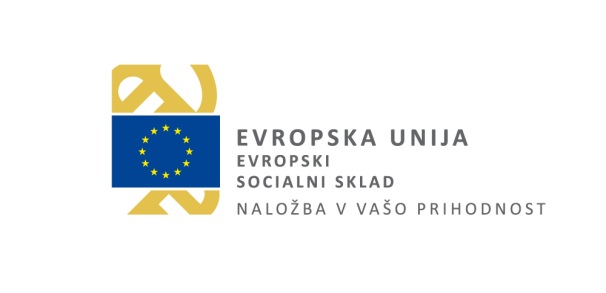 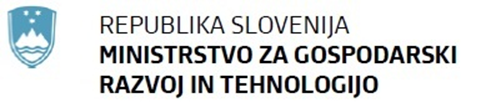 Področje mentorstva
Sklop A:
Mentorstvo se izvaja na tistih področjih poslovanja socialnega podjetja, ki jih socialno podjetje opredeli skupaj z mentorjem, na primer: finance, prodaja in marketing, človeški viri, mreženje, povezovanje, dostop do trgov, dostop do virov financiranja, priprava projektov za pridobitev investitorjev idr. 

Sklop B:
Mentorstvo se izvaja samo na specifičnem področju socialnega podjetništva, ki ga podrobneje opredelita mentorja skupaj v mentorskem programu, na primer: udejanjanje načel socialnega podjetništva, strateško planiranje in vodenje socialnega podjetja, oblikovanje ali validacija (trajnostnih) poslovnih modelov, delo z ranljivimi skupinami oseb, merjenje družbenih učinkov idr.
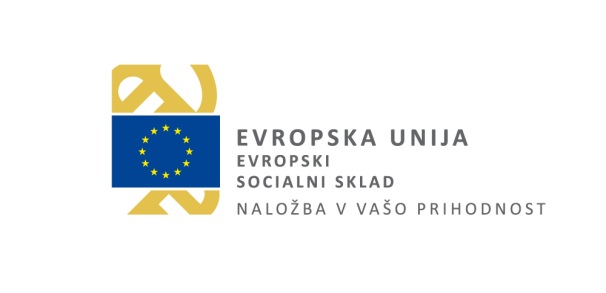 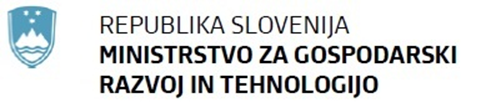 Namen mentorstva
Sklop A:
razvoj poslovanja socialnih podjetij (z oblikovanjem oziroma nadgradnjo poslovnih modelov, ki bodo prispevali k večji stabilnosti in trajnosti poslovanja socialnih podjetij),
dvig usposobljenosti zaposlenih v socialnih podjetjih na različnih področjih delovanja socialnih podjetij,
večja socialna vključenost zaposlenih v socialnih podjetjih.

Sklop B:
(samo)zaposlenim zagotoviti ustrezna dodatna znanja ter kompetence za izvajanje mentorstva socialnim podjetjem ter na tak način prispevati k oblikovanju ustreznega podpornega okolja za socialna podjetja v Sloveniji.
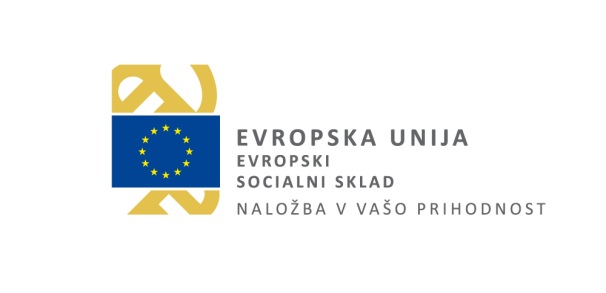 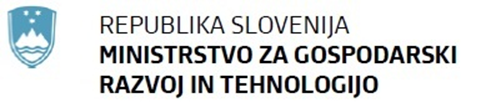 Kdo je lahko mentor?
Sklop A:

mentor pozna področje socialnega podjetništva, kar dokazuje z vsaj dvema relevantnima referencama in hkrati pozna strokovno področje vključeno v mentorski program, kar dokazuje z vsaj desetimi (10) relevantnimi referencami,
v sodelovanju s socialnim podjetjem pripravi celovit mentorski program, 
za mentorske storitve lahko mentor izstavi račun o opravljenem delu,
pripraviti poročila o izvedenem mentorstvu.
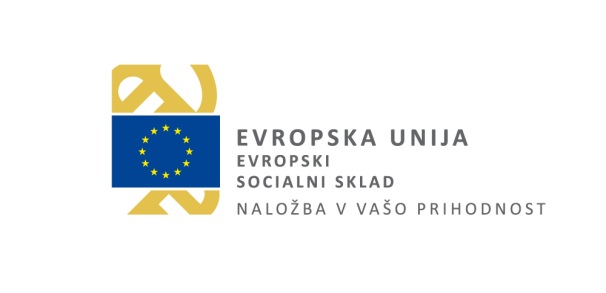 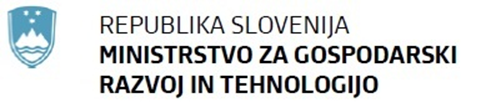 Kdo je lahko mentor?
Sklop B:

mentor je že izvajal mentorstvo na področju socialnega podjetništva, kar dokazuje z vsaj desetimi (10) relevantnimi referencami,
v sodelovanju s socialnim podjetjem pripravi celovit mentorski program, 
za mentorske storitve lahko mentor izstavi račun o opravljenem delu,
pripraviti poročila o izvedenem mentorstvu.
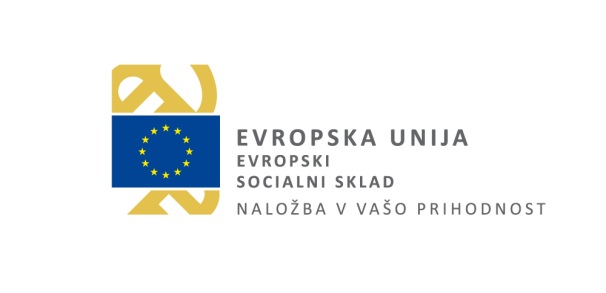 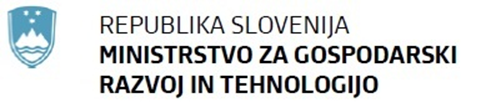 Reference mentorja
Med reference štejemo izdelavo poslovnih načrtov, raziskovalno dejavnost, predavanja na strokovnih dogodkih, svetovanja, objavo strokovnih člankov, izdelavo analiz, sodelovanje v mednarodnih projektih ter druge relevantne aktivnosti na področju socialnega podjetništva oziroma strokovnega področja mentorskega programa ipd.  

Prijavitelj za posamezno referenco priloži ustrezno dokazilo, npr. članke, analize, objave, predhodne mentorske programe ipd. 

Mentor bo moral na poziv ministrstva na vpogled predložiti pogodbe, sklenjene s podjetji, ki jih bo navedel v mentorskem programu (reference mentorja), in sicer za namen preverjanja resničnosti navedb. V primeru, da se ugotovljeni navajanje neresničnih podatkov ministrstvo odstopi od pogodbe oziroma te ne sklene.
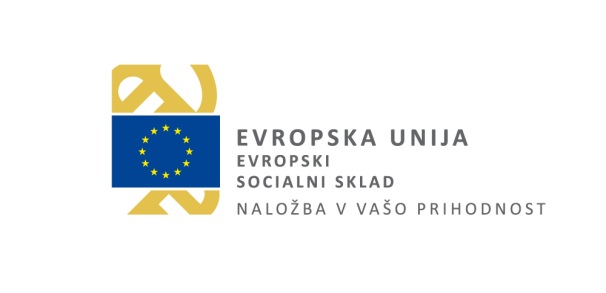 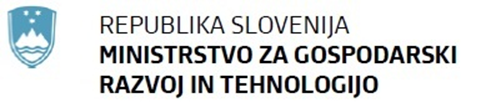 Izbor mentorja
Zunanji izvajalec pri katerem je mentor (samo)zaposlen lahko sodeluje z največ desetimi upravičenci hkrati oziroma posamezni mentor z največ petimi upravičenci hkrati. 

Izbor zunanjega izvajalca mora biti gospodaren. Upravičenec bo prvemu zahtevku za izplačilo priložiti dokazila o izboru zunanjega izvajalca (tri prejete ponudbe med seboj nepovezanih družb in dokumentacijo s katero izkaže preveritev tržnih cen; v primeru, da treh ponudb ni bilo mogoče pridobiti, pa dokumentacijo, s katero lahko izkaže, da je preveril tržne cene).
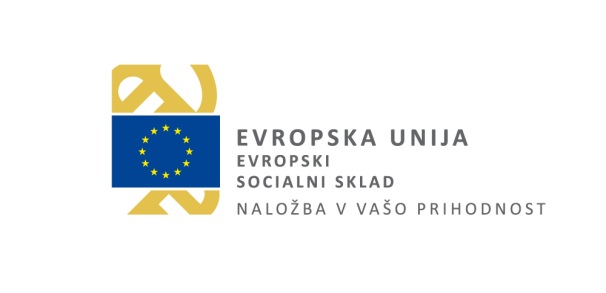 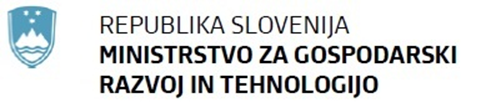 Mentorski program
Prijavitelj pripravi 1 mentorski program, ki ga priloži vlogi ter USB vmesniku.  
Mentorski program v sklopu A lahko vključuje več vsebinskih sklopov oziroma področji mentorstva, pri tem mora vsebovati vsaj navedbe: 
področja mentorstva, 
pričakovane rezultate po posameznih področjih, 
podrobnega izvedbenega načrta s termini izvedbe in vključenimi mentorji ter osebami v socialnem podjetju, ki bodo aktivno vključene v izvedbo mentorskega programa,
pridobljenih znanj in kompetenc vključenih, 
povezav rezultatov mentorskega programa s cilji socialnega podjetništva in cilji socialnega podjetja, 
ukrepov za obvladovanje tveganj, 
referenc vključenih mentorjev.
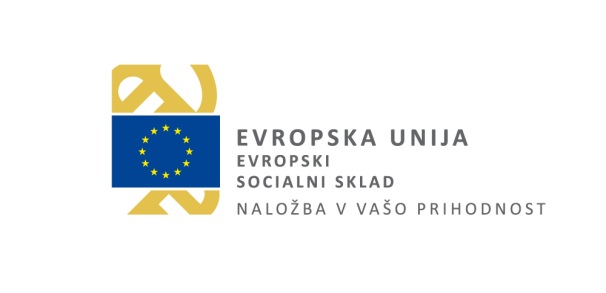 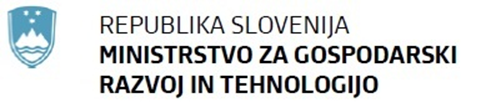 Mentorski program
Mentorski program v sklopu B lahko vključuje več vsebinskih sklopov oziroma področji mentorstva, pri tem mora vsebovati vsaj navedbe: 
področja mentorstva, 
pričakovanih rezultatov po posameznih področjih, 
podrobnega izvedbenega načrta s termini izvedbe in vključenimi mentorji ter osebami pri prijavitelju, ki bodo aktivno vključeni v izvedbo mentorskega programa,
pridobljenih znanja in kompetenc vključenih, 
povezav rezultatov mentorskega programa s cilji socialnega podjetništva, 
ukrepov za obvladovanje tveganj, 
referenc vključenih mentorjev – izvajalcev mentorskega programa.
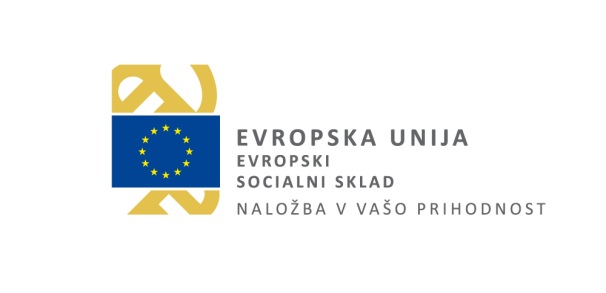 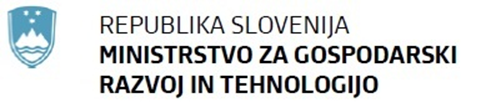 Pogoji za kandidiranje na javnem razpisu
Prijavitelj mora izpolnjevati vse pogoje javnega razpisa.
Izpolnjevanje pogojev bo preverila strokovna komisija v javnih evidencah, pri FURS-u, drugih ministrstvih in na podlagi vloge prijavitelja. 
Prijavitelj mora imeti tehnične, kadrovske in finančne zmogljivosti za izvedbo mentorskega programa (ministrstvo sredstva povrne, torej mora imeti prijavitelj ustrezne finančne zmogljivosti za „zalaganje“ stroškov operacije).  
Prijavitelj lahko kandidira le z eno vlogo na posamezno odpiranje, v enem sklopu.
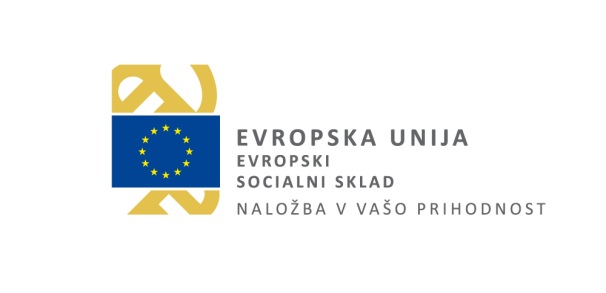 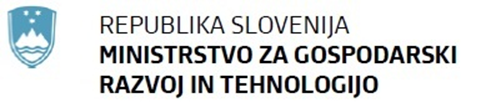 Finančni in časovni okvir javnega razpisa in izbranih operacij
Okvirna skupna višina sredstev, ki so na razpolago za izvedbo javnega razpisa za vsa tri leta je 3.180.924,36 EUR, od tega: 
2. 226.647,05 EUR za sklop A in
954.277,31 EUR za sklop B.
Ministrstvo bo posamezno operacijo sofinanciralo do največ 25.000,00 EUR. 
Možnost predplačil v višini do 30 % od vrednosti predvidenih izplačil sredstev, v kolikor je prejemnik oseba zasebnega ali javnega prava in je ustanovljena in deluje kot društvo, zasebni ali javni zavod ali ustanova.
Rok za oddajo vlog v letu 2019 je 30. 9. 2019.
Obdobje upravičenosti stroškov je od datuma oddaje vloge na javni razpis do 15. 10. 2020 (za operacije iz drugega odpiranja).
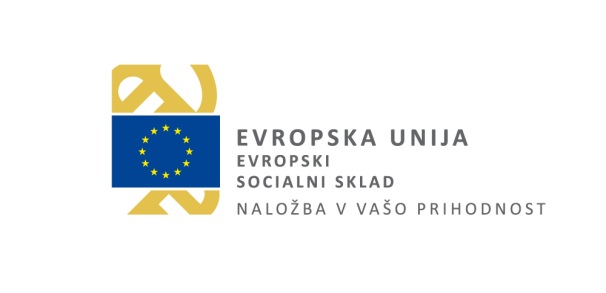 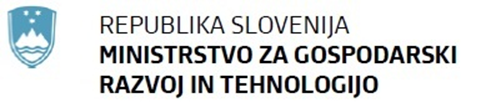 Kazalniki javnega razpisa
Prijavitelj v vlogi predvidi kazalnike, ki jih bo dosegel s prijavljenim mentorskim programom in bodo v primeru izbora vključeni v pogodbo o sofinanciranju. 

Kazalnike je potrebo načrtovati realno, saj je nedoseganje kazalnikov lahko razlog za odstop od pogodbe oziroma razlog za zahtevo za vračilo (že izplačanih) sredstev.
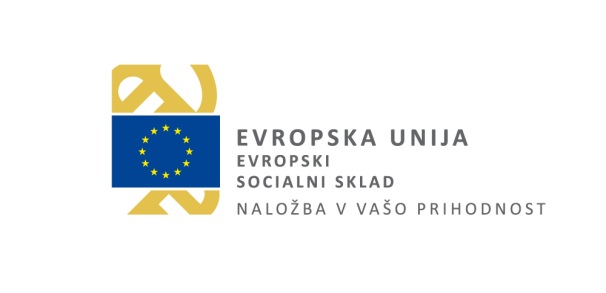 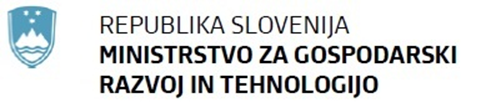 Kazalniki javnega razpisa
Sklop A:

število vključenih oseb (v izvedbo mentorskega programa),
število vključenih oseb iz ranljivih ciljnih skupin (v izvedbo mentorskega programa),
število novih zaposlitev (za polni delovni čas).

Sklop B:

število vključenih oseb, t.j. usposobljenih mentorjev za socialno podjetništvo.


Priporočamo, da posamezen prijavitelj na javni razpis v sklopu A, v kolikor organizacija socialnega podjetja to dopušča, v program mentorstva vključil vsaj 2 osebi
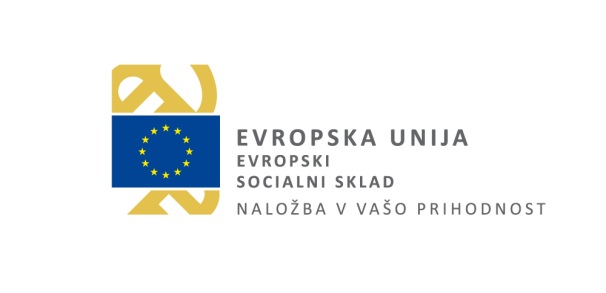 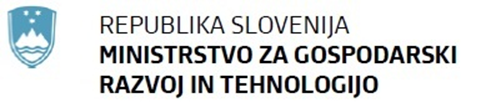 Upravičeni in neupravičeni stroški – Sklop A
Stroški storitev zunanjih izvajalcev – to so stroški mentorjev, ki bodo skupaj s socialnim podjetjem pripravili in izvedli ustrezen mentorski program (v minimalnem odstotku 60% od celotne vrednosti prijavljenega operacije), 
Stroški plač in povračil stroškov v zvezi z delom zaposlenih za polni delovni čas, ki so vključeni v mentorski program in ki se nanašajo na čas vključenosti v mentorski program (v maksimalnem odstotku 10% celotnih upravičenih stroškov operacije),
Stroški opreme in drugih opredmetenih sredstev, ki so neposredno povezani s cilji mentorskega programa,
Stroški investicij v neopredmetena sredstva, ki so neposredno povezana s cilji mentorskega programa,
Stroški informiranja in komuniciranja, ki so neposredno povezani s cilji mentorskega programa,
Pavšalno financiranje v višini do 15% upravičenih neposrednih stroškov plač in povračil stroškov v zvezi z delom tistih zaposlenih, ki so vključeni v mentorski program.
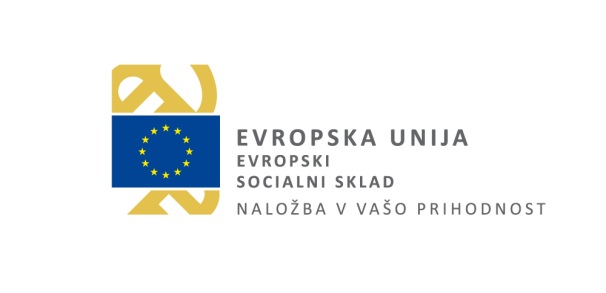 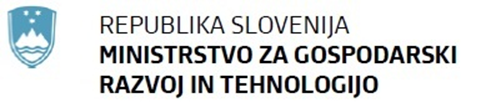 Upravičeni in neupravičeni stroški – Sklop B
Stroški storitev zunanjih izvajalcev – t.j. mentorjev/ obstoječih strokovnjakov s področja socialnega podjetništva, ki bodo skupaj s prijaviteljem (mentorjem) pripravili ustrezen mentorski program (»train the trainer«),

Stroški službenih potovanj zaposlenih pri prijavitelju v Sloveniji ali v tujini (prevozi, nastanitve, kotizacije idr.). 

Stroške službenih potovanj za zunanje izvajalce/mentorje je potrebno vključiti v pogodbo, ki je sklenjena z njimi oziroma njihovim delodajalcem. Pri tem se tovrstni stroški uveljavljajo pod kategorijo stroškov storitev zunanjih izvajalcev.
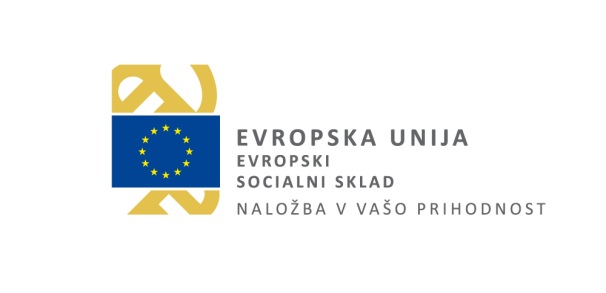 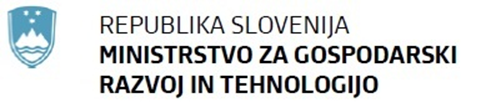 Popolna vloga na javni razpis
Popolna vloga vsebuje: 
Obrazec št. 1: Osnovni podatki o operaciji in prijavitelju
Obrazec št. 2: Dispozicija operacije (vloga)  z mentorskim načrtom  
Obrazec št. 3: Finančni načrt  (izpolnjena morata biti oba zavihka)
Obrazec št. 4 (A/B):  Izjava prijavitelja o izpolnjevanju in sprejemanju razpisnih pogojev 
Obrazec št. 5:  Pooblastilo za pridobitev podatkov od Finančne uprave Republike Slovenije 
Priloga št. 1:  Vzorec pogodbe o sofinanciranju
Priloga št. 2:  Označba vloge (vlogo se lahko označi tudi ročno, vendar mora vsebovati vse elemente priloge) 
Priloga št. 7:  Izjava, da organizacija ne posluje z žigom
Priloga št. 8:  Izjava prijavitelja o prejetih in zaprošenih državnih pomočeh 
Priloga št. 9:  Dokazila o navedenih referencah  
Priloga št. 10:  Mentorski program
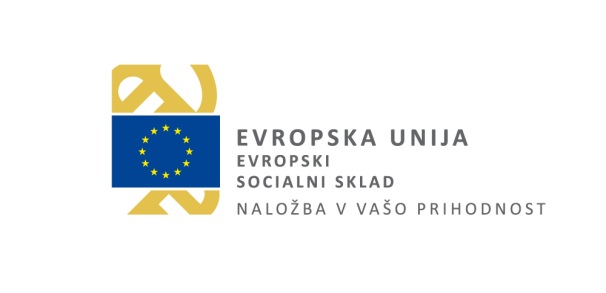 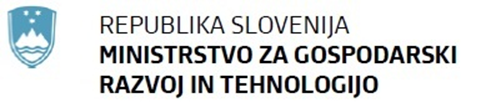 Vprašanja in odgovori prijaviteljev
https://www.gov.si/zbirke/javne-objave/javni-razpis-mentorske-sheme-za-socialna-podjetja-2-odpiranje/
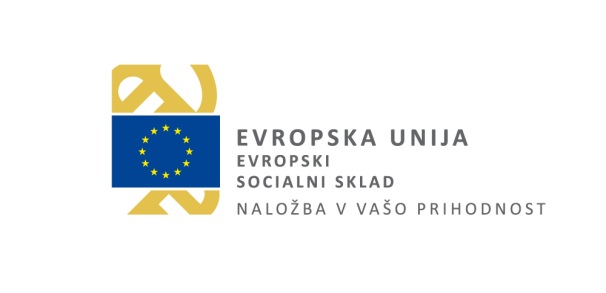 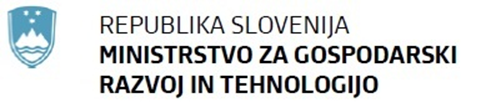 Hvala za vašo pozornost.





Urška Bitenc
Sektor za socialno podjetništvo, zadružništvo in ekonomsko demokracijo, MGRT

urska.bitenc@gov.si